Premalignant disease of the cervix
DR DINA AKEEL 
F.I.C.O.G
 
 2018-2019
بسم الله الرحمن الرحيم
11/20/2018
2
Premalignant disease of the cervix
Carcinoma of the cervix is  a common killer of women in the reproductive age
group. The main burden of cervical cancer is in the developing world. while 
In the developed world, the picture is vastly different where cervical cancer is an  uncommon cancer thanks to screening, education and access to good medical care
Carcinoma of the cervix is the second commonest cancer
among women worldwide, with only breast cancer occurring more commonly
While the natural history of breast cancer is poorly understood, cervical cancer is a preventable condition and considerable effort goes into detecting and treating the pre invasive disease.
Pathophysiology
The cervix is a tubular structure between the uterus and vagina
Epithelium of the cervix:
The ectocervix is covered by squamous epithelium .The canal of the cervix, however, is lined by columnar epithelium, and the point where these two epithelia meet is called the squamocolumnar junction (SCj)
Squamous metaplasia
The cervical canal is lined by columnar epithelium, this epithelial exposed to the acid environment of the vagina under goes a process of metaplasia where by it becomes squamous epithelial.
The transformation zone TZ is an important area on the cervix which is defined as the area where the original SCJ was to the current SCJ and it includes areas of metaplasia.
Normal cervix with transformation zone
The transformation zone (TZ) is the site where premalignancy and malignancy develop
Dysplasia:
The process of the metaplasia can be disrupted by external influences and lead to disordered squamous epithelial called dysplastic epithelial
Squamous metaplasia should not be diagnosed as dysplasia (or CIN) because it does not progress to invasive cancer.
HPV is now implicated in this process. Approximately 99-100 % of intraepithelial neoplasia is attributed to human papillomavirus (HPV) infection is a common sexually transmitted infection (STI)
 Smoking 
and immune suppression appear to be additional factors which may act as co- agent.
(CIN).
These dysplasia  now termed cervical intra epithelial neoplasiaCIN 
which has the potential to turn malignant without treatment
(CIN).
CIN I (mild dysplasia).: affected only the deepest third of the epithelium from the basal layer upward, with maturation seen more superficial to that 
 
CIN II (moderate dysplasia): affected the second third of the thickness of the epithelium.
 
CIN III (severe dysplasia, carcinoma in situation).   show no maturation throughout the full thickness
(CIN).
Cervical intraepithelial neoplasia grade 1 with koilocytosis
Cervical intraepithelial neoplasia grade 3.
Bethesda classification
In North America and many other countries, the Bethesda reporting system has been adopted. The classification uses the term squamous intraepithelial lesion (SIL) to encompass all grades of CIN. SIL is further subdivided into two categories :
Bethesda classification
(LSIL)  low grade  which includes cellular changes associated with human papilloma virus (HPV) infection and CIN 1. low progressive potential 
(HSIL) high-grade SIL which includes CIN 2 and 3. are likely to behave as cancer precursors
All CIN are reversible lesions (i.e. curable lesions) and directed more to malignancy with increase the degree of dysplasia.
High-grade disease is less likely to regress spontaneously and requires treatment
as there is a risk of progression to cancer
Diagnosis of preinvasive disease.
1.Cytology
2.Histology.
3.Colposcopy
(Pap smear):
Cytology –cervical smear: (Pap smear):it is a screening test of apparently healthy woman& symptoms free for the purpose of detection of pre-invasive disease of the cervix which if treated can prevent the occurrence of invasive cervical cancer..
(Pap smear):
(left slide ) Conventional cervical cytology is prepared by smearing collected cells directly onto a glass slide with the collection device followed by immediate fixation
(right slide ) Thin-layer liquid-based cytology involves transfer of collected cells from collection device into a liquid transport medium with subsequent processing and transfer onto a glass slide. Cells 
debris, mucus, blood, and cell overlap are largely eliminated
WHAT TYPE OF TEST IS USED
The NHS screening program now uses liquid based cytology (LBC) for screening.
Liquid-based cytology – normal cytology.
Liquid-based cytology – severe dyskaryosis
What do you know about cervical cancer screening?
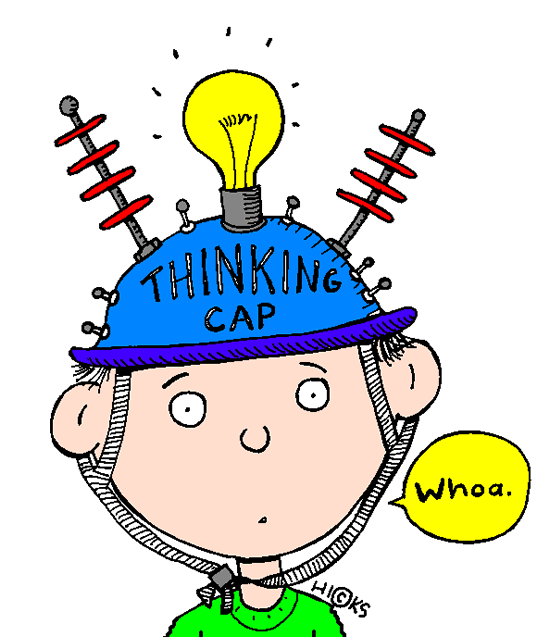 Screening Guidelines
Who to screen(Any woman with a cervix who has ever had sexual intercourse)
AGE TO BEGIN SCREENING
The American Congress of Obstetricians and Gynecologists currently recommends that cervical cytology screening begins at age 21 years, regardless of sexual activity or other risk factors.
Cervical cancer is extremely rare in women younger than age 21 (1 case per million), and screening adolescents has not been successful in preventing these rare cancers
In addition, adolescents have higher incidence of HPV-related dysplasia because the cervix is immature, but most of these lesions resolve without treatment, so screening in this population may lead to unnecessary and potentially harmful treatment.
How frequent?
women 21-29 years should be screened every 3years,they should not be tested for HPV unless it  is needed after an abnormal Pap smear .
How frequent?
Women 30-65 years of age should be screened with both cytology (using the conventional Pap or liquid-based method) combined with HPV testing every 5 years (preferred) or with cytology alone every 3years (acceptable). screening can stop at age 70 if there has been no abnormal Pap test result in the past 10 years
When to stop routine screening
Age 65 and “adequate recent screening” 
Three consecutive normal pap smears 
No abnormal pap smears in last 10 years
No history of DES exposure
No history of cervical or uterine cancer
When to stop routine screening
Hysterectomy for benign disease
USPSTF recommends discontinuation
Hysterectomy for invasive cervical cancer
ACOG and ACS recommend continued screening
Colposcopy:
A colposcope is a microscope with magnification of 5-20 times, by which would be able to recognize the earliest lesions of the cervix that were invisible to the naked eye.
Colposcopy:
Solutions
1.Normal Saline 
Saline helps remove cervical mucus and allows vascular and surface features of lesions to be initially assessed. 
2.Acetic Acid .Also known as white table vinegar. 
3.Lugol Solution
Schiller iodine test
A test used to identify normal squamous epithelium which contains glycogen that stains dark brown with iodine, after application of lugol iodine solution. 
While abnormal squamous cells (lack of glycogen) fail to stain and appear bright in colour which is the site for biopsy (colposcopic –directed biopsy).
The use of 3-5% acetic acid to visualize the abnormal epithelium show the CIN as white area compared with pink normal squamous epithelium
LSIL. Seen after 5-percent acetic acid application, lesions are often multifocal and bright white with irregular borders
abnormal colposcopic finding
Acetowhite epithelium. 
Punctation (dilated elongated vessels).
Mosaic (crazy paving appearance).
Abnormal blood vessels (coma –shape, wires) in invasive cancer.
Punctation (dilated elongated vessels).
Mosaic
Cervix with cervical intraepithelial neoplasia(CIN) and new vessels
Management of pt with abnormal cervical smear:
1.Ideally all women with abnormal cervical cytology should  have colposcopic assessment except patient with (CIN1) PAP smear could be repeated after 6 months ,if still positive referred for colposcopy 
three normal smears are requiring before a women can be returned to routine screening in case of mild dysplasia.
2.Women with CIN ll &CIN lll  are referred for colposcopy. 
3.Smears show abnormal glandular cell should always referred to colposcopy because of increase risk of invasive cancer.
Result of colposcopic directed biopsy or cone biopsy if revealed :
invasive cervical cancer treatment by(radical surgery , radiotherapy, chemotherapy ) ,but  if the result revealed CIN  the treatment will be as bellow:
Methods for treatment of CIN
CIN 1 may regress spontaneously in up to 60 per cent of cases, therefore close follow up with colposcopy and cytology six months after initial diagnosis is favoured as this avoids over treating lesions that might have regressed,
 should be treated if it persists for at least 2 years.
However, CIN 2 and CIN 3 are treated by excision or ablation  .
Ablative techniques
1- CRYOCAUTERY: Destroys tissue by freezing to a depth of approximately 4 mm. is sufficient treatment for low-grade CIN, but not effective enough for high-grade disease..
2- ELECTRODIATHERMY: More effective than cryocautery, it requires general, regional or local anaesthesia. It destroys up to 1 cm depth. 
.
11/20/2018
59
3- COLD COAGULATION: . is a misnomer as the treatment involves placing a hot probe on the cervix in outpatients under local anaesthetic. It is a destructive treatment, is effective forboth high- and low-grade CIN but does not provide a specimen.
4-  LASER:, it allows good control of the depth of destruction, good haemostasis and excellent healing as there is minimal thermal damage to the adjacent tissue attached to Colposcope , Depth of destruction 5-7 mm
EXCISIONAL METHODS
TZ excision has been developed as a conservative excisional technique.
1- LASER TZ EXCISION.
2- DIATHERMY LOOP EXCISION.
Large loop excision of TZ (LLETZ) in Europe and loop electrosurgical excision procedure (LEEP) in North America, both can be used to fashion cone biopsies of the cervix.
11/20/2018
61
LLETZ
Other modalities includes:
Knife cone biopsy
Laser cone biopsy
Loop cone biopsy
hysterectomy
Conization
Conization of the cervix plays an important role in the management of CIN. Before the availability of colposcopy, conization was the standard method of evaluating an abnormal Pap test result.
Conization
Conization is both a diagnostic and therapeutic procedure and has the advantage over ablative therapies of providing tissue for further evaluation to rule out invasive cancer
Conization is indicated for diagnosis in women with HSIL based on a Pap test under the following conditions:
●Limits of the lesion cannot be visualized with colposcopy.
●The SCJ is not seen at colposcopy.
●Endocervical curettage (ECC) histologic findings are positive for CIN 2 or CIN 3.
●There is a substantial lack of correlation between cytology, biopsy, and colposcopy results.
Conization
●Microinvasion is suspected based on biopsy, colposcopy, or cytology results.

●The colposcopist is unable to rule out invasive cancer.
.When colposcopy is not available
Complication:
1.Immediate (infection and haemorrhage).
2.Late (cervical stenosis, cervical incompetence and infertility)
Conization
Conization
Hysterectomy
There are some situations in
which hysterectomy remains a valid and appropriate (although mandatory) method of treatment for CIN:
Microinvasion CIN 3 at limits of conization specimen in selected patients
Poor compliance with follow-up
Other gynecologic problems requiring hysterectomy, such as fibroids, prolapse, endometriosis,and pelvic inflammatory disease
Thank you for                     your  attention